Wat een geschiedenis!
Les 1
Doel van de les:
> Ik kan op basis van de kaft en doorbladeren van het boek voorspellen waar het boek over zal gaan.
> Ik kan informatie uit de tekst halen naar aanleiding van opzoek- en nadenkvragen.
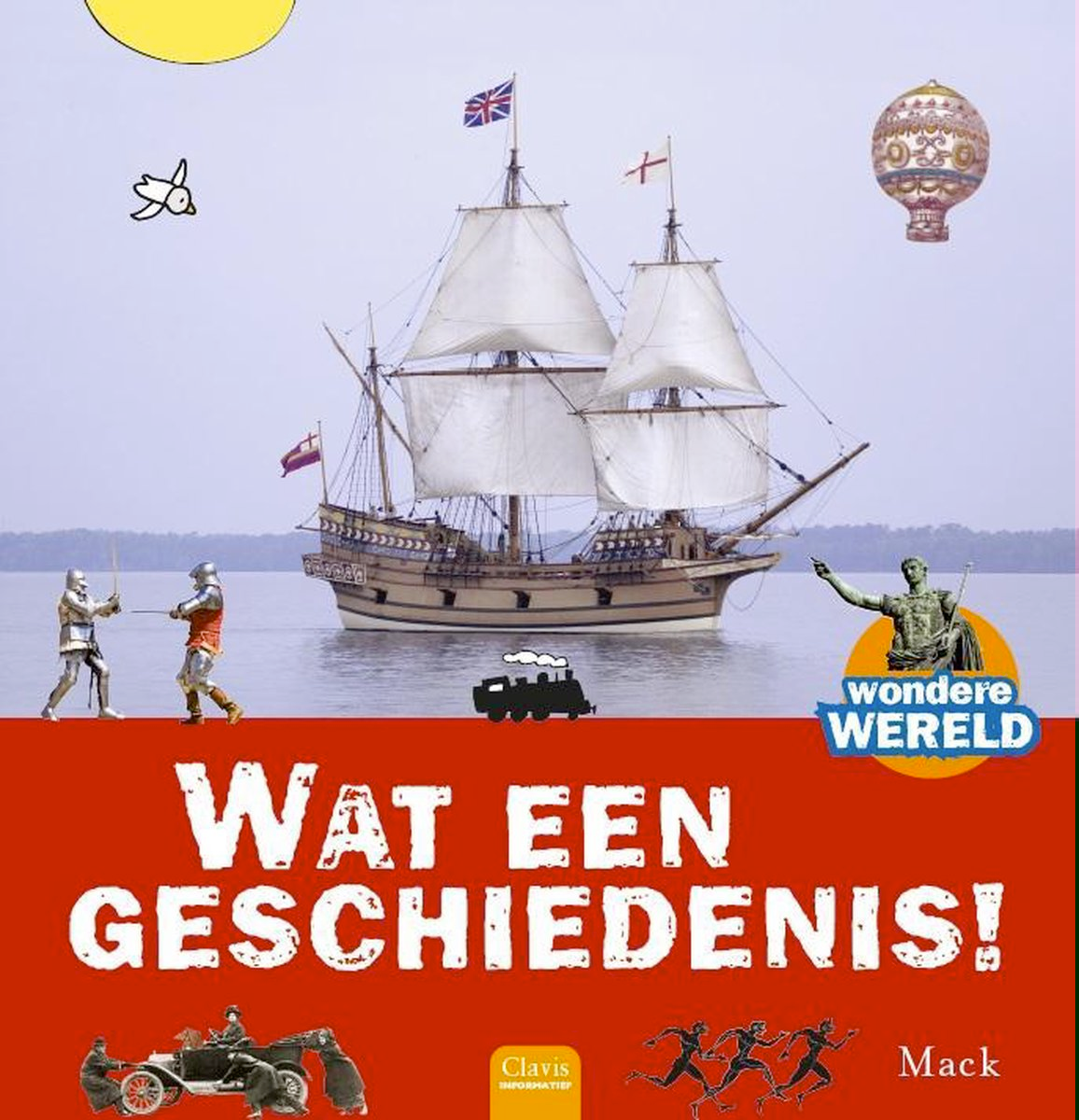 Copyright ©Success for All. Alle rechten voorbehouden
Les 1
Wat een geschiedenis!
Stap 1: Voorspellen
Team	Kom tot een teamantwoord

	5 minuten
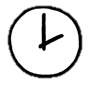 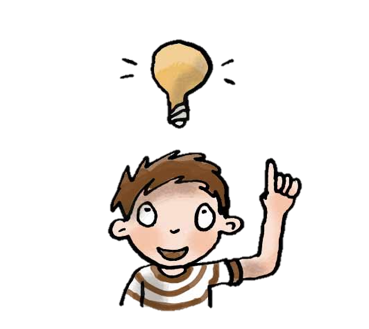 Copyright ©Success for All. Alle rechten voorbehouden
Les 1
Wat een geschiedenis!
Stap 2: Woorden van de week
Zelf	Vul de woordenlijst in

	10 minuten

Klaar?	Klaaropdracht les 1
met het blote oog (uitdr.)
de voorouder
reusachtig
voorspelbaar
intelligent
verrezen (verrijzen)
het momument
de tempel
de toeschouwer
de gladiator
de zuil
de as
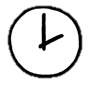 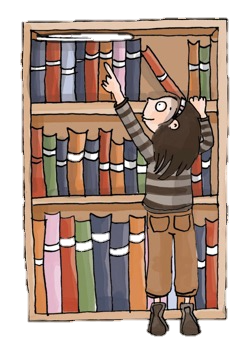 Copyright ©Success for All. Alle rechten voorbehouden
Les 1
Wat een geschiedenis!
Stap 3: Lezen en vraag & antwoord
Stap 4: Vraag & antwoord met maatje en team
Maatje		Memo’s vergelijken
	
		10 minuten

Klaar? 		Woordenlijst
		Elkaar overhoren
		Duolezen bladzijde 14 en 15

Team		Teamvragen bespreken
Zelf		Lees bladzijde 9 t/m 15
		Memo’s plakken

		10 minuten

Klaar?		Woordenlijst
		Klaaropdracht
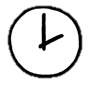 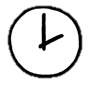 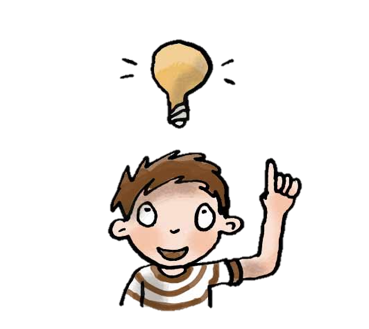 Copyright ©Success for All. Alle rechten voorbehouden
Les 1
Wat een geschiedenis!
Stap 5: Terugblik en vooruitblik
Terugblik
> Samenwerkvaardigheid
> Woorden van de week
> Voorspellen
> Lezen en vraag & antwoord
> Punten en feedback

Vooruitblik
> Woorden van de week
> Lezen en vraag & antwoord
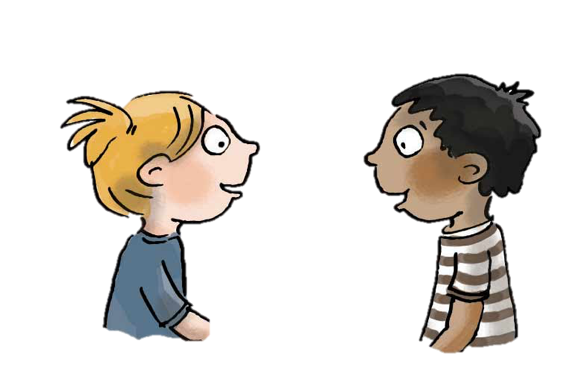 Copyright ©Success for All. Alle rechten voorbehouden
Les 2
Wat een geschiedenis!
Doel van de les:
> Ik kan informatie uit de tekst halen naar aanleiding van opzoek- en nadenkvragen.
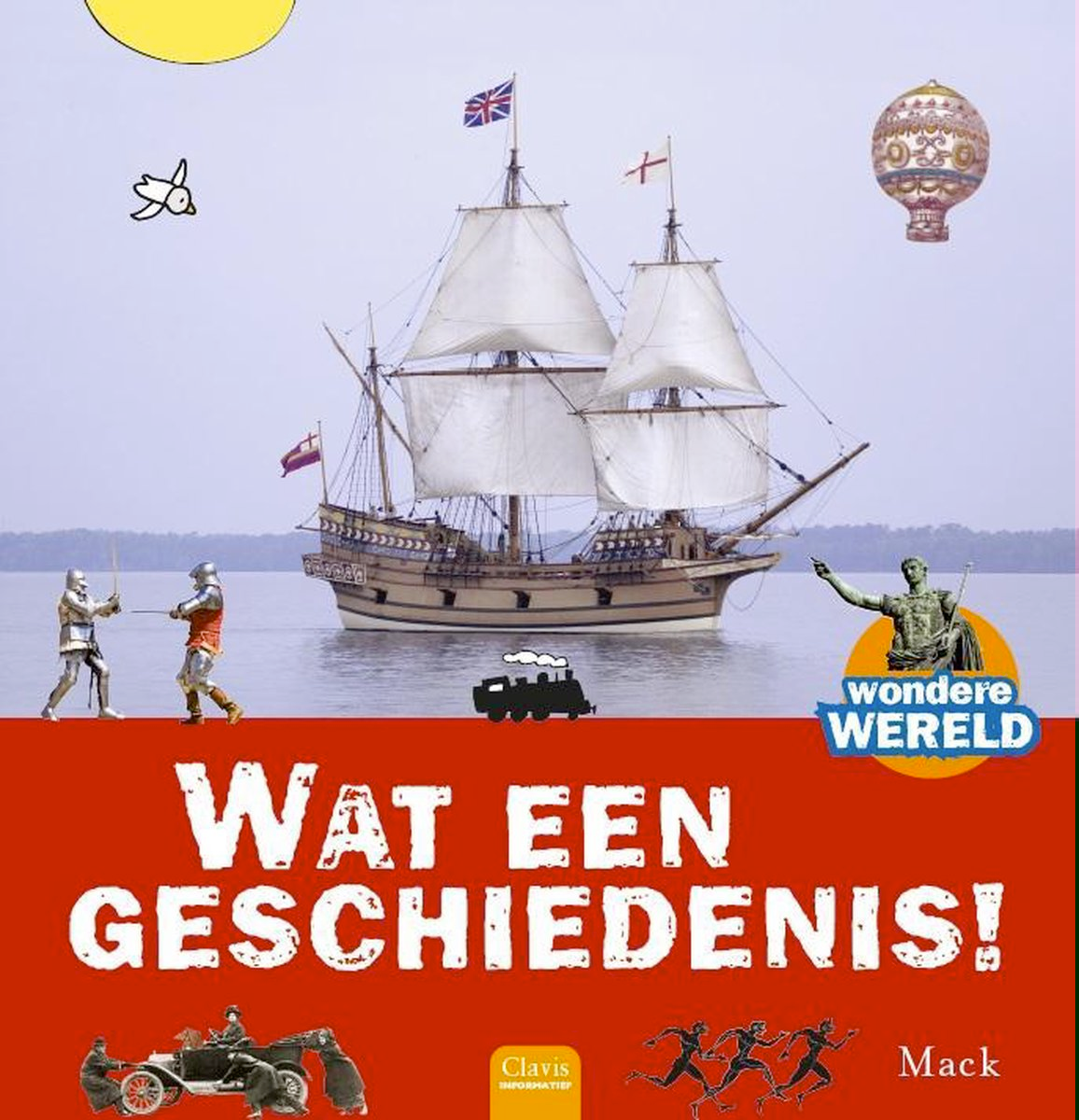 Copyright ©Success for All. Alle rechten voorbehouden
Les 2
Wat een geschiedenis!
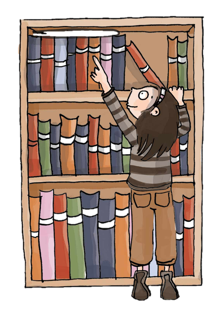 Stap 1:	Woorden van de week




Stap 2:	Lezen en vraag & antwoord
Team	Woorden 5 t/m 8

Klaar?	Woordenlijst verder invullen
Zelf	Lees de  teamvragen 	
	Lees bladzijde 17 t/m 25
	Memo’s plakken

	15 minuten

Klaar?	Woordenlijst
	Klaaropdracht les 2
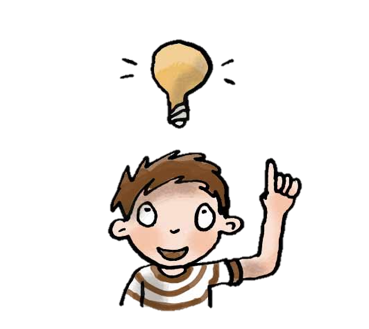 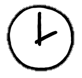 Copyright ©Success for All. Alle rechten voorbehouden
Les 2
Wat een geschiedenis!
Stap 4: Terugblik en vooruitblik
Stap 3: Vraag & antwoord met maatje en team
Maatje	Memo’s vergelijken
	
	10 minuten

Klaar? 	Woordenlijst
	Elkaar overhoren
	Duolezen bladzijde 24 en 25

Team	Teamvragen bespreken
Terugblik
> Woorden van de week
> Lezen en vraag & antwoord
> Punten en feedback

Vooruitblik
> Woorden van de week (kopieerblad ‘betekenisvolle zinnen’)
> Lezen en vraag & antwoord
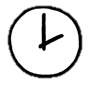 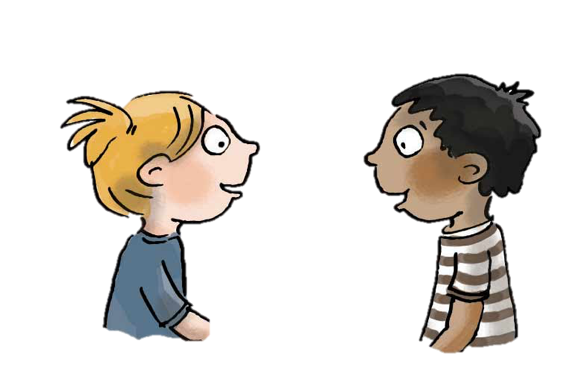 Copyright ©Success for All. Alle rechten voorbehouden
Les 3
Wat een geschiedenis!
Doel van de les:
> Ik kan informatie uit de tekst halen naar aanleiding van opzoek- en nadenkvragen.
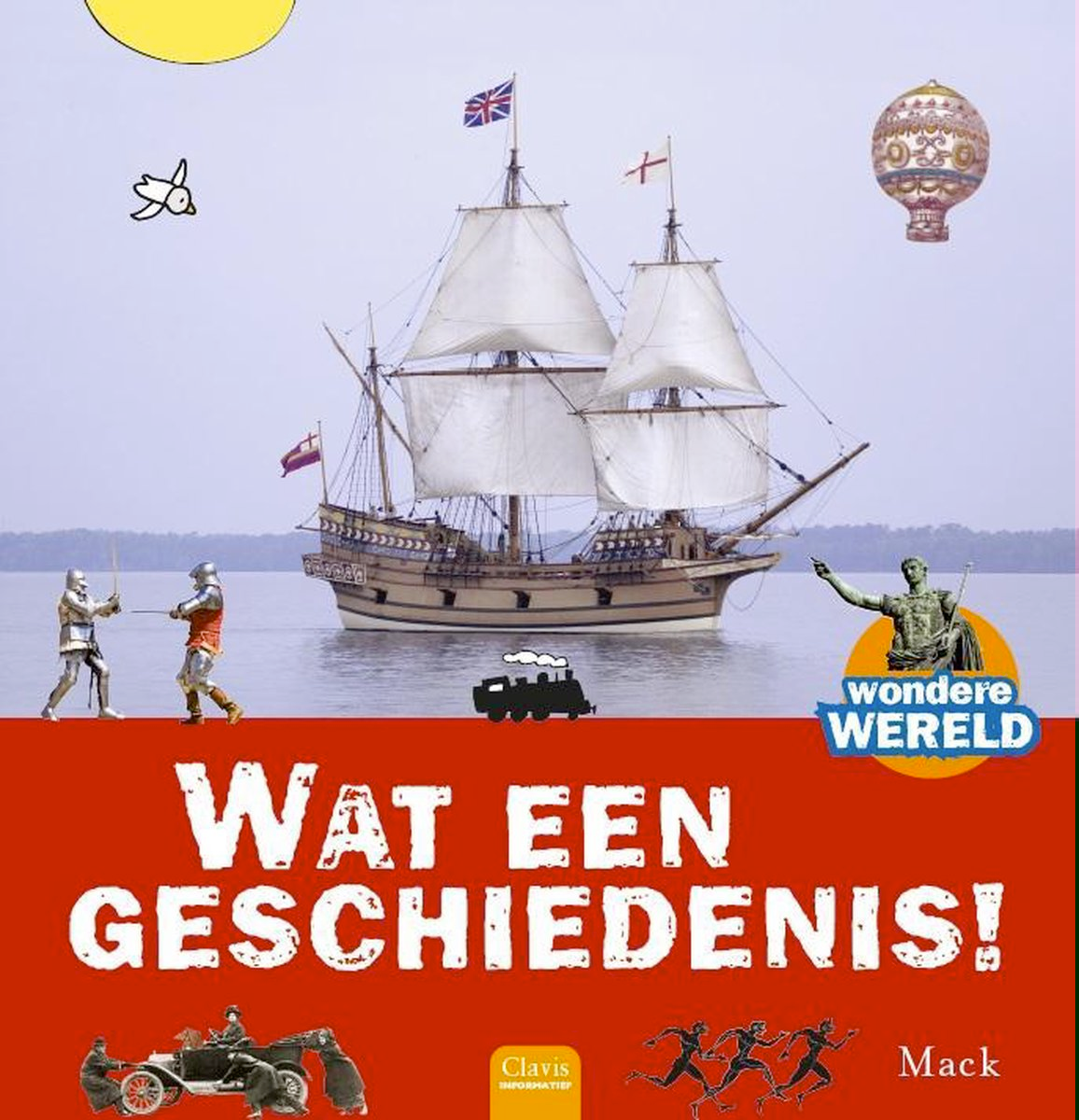 Copyright ©Success for All. Alle rechten voorbehouden
Les 3
Wat een geschiedenis!
Stap 1:	Woorden van de week
Team	Woorden 9 t/m 12

Klaar?	Woordenlijst verder invullen
Stap 2: Lezen en vraag & antwoord
Zelf	Lees de teamvragen	
	Lees bladzijde 26 t/m 31
	Memo’s plakken

	15 minuten

Klaar?	Woordenlijst
	Klaaropdracht les 3
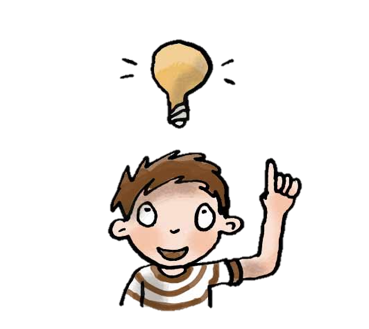 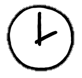 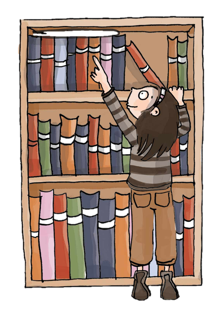 Copyright ©Success for All. Alle rechten voorbehouden
Les 3
Wat een geschiedenis!
Stap 3: Vraag & antwoord met maatje en team
Stap 4: Terugblik en vooruitblik
Maatje		Memo’s vergelijken

		10 minuten	

Klaar?		Woordenlijst
		Elkaar overhoren
		Duolezen bladzijde 30 en 31
	
Team		Teamvragen bespreken
Zelf	Kopieerblad 	‘betekenisvolle zinnen’
	
	10 minuten

Terugblik
> Woorden van de week (kopieerblad ‘betekenisvolle zinnen’)
> Lezen en vraag & antwoord
> Punten en feedback

Vooruitblik
> Toets
> Voorbereiding schrijfopdracht
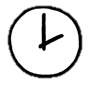 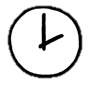 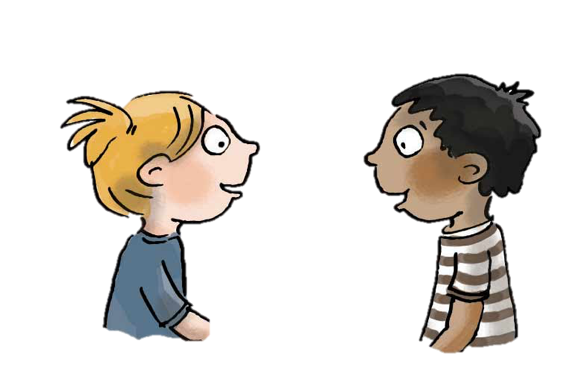 Copyright ©Success for All. Alle rechten voorbehouden
Les 4
Wat een geschiedenis!
Doel van de les:
> Ik kan informatie uit een tekst halen.
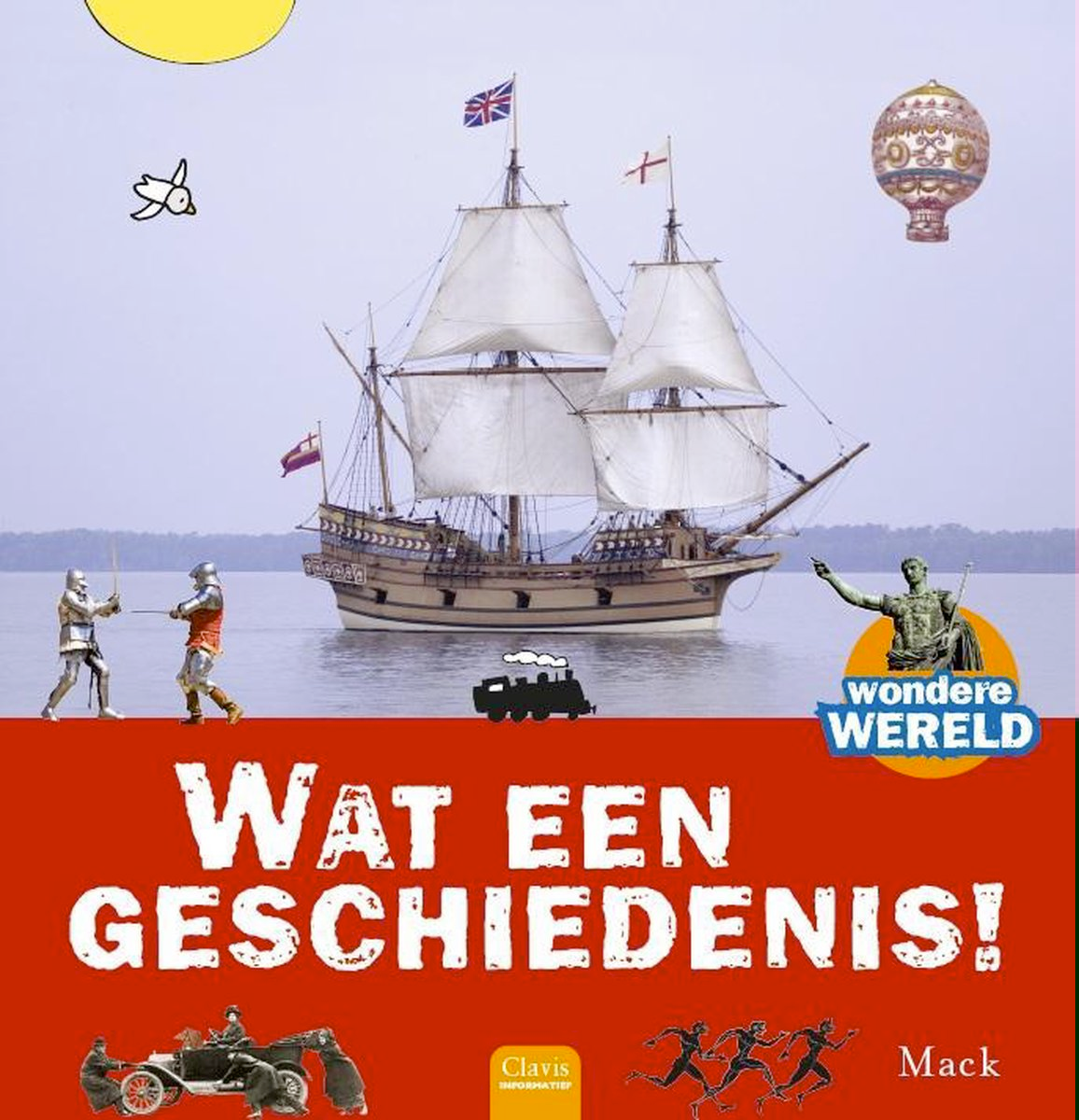 Copyright ©Success for All. Alle rechten voorbehouden
Les 4
Wat een geschiedenis!
Zelf	Oefenen voor de toets

	5 minuten
Stap 1:	Woorden van de week 




Stap 2:	Toets
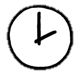 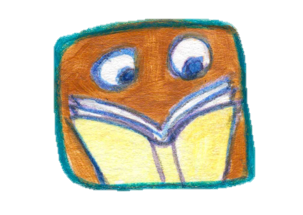 Zelf	Lees bladzijde 33 t/m 41
	Toets maken

	30 minuten

Klaar?	Klaaropdrachten afmaken
	Woordrijtjes les 4 oefenen
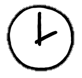 Stap 3: Voorbereiding schrijfopdracht
Team	Woordweb over de Middeleeuwen maken
Copyright ©Success for All. Alle rechten voorbehouden
Les 4
Wat een geschiedenis!
Stap 4: Terugblik en vooruitblik
Terugblik
> Toets
> Voorbereiding schrijfopdracht
> Punten en feedback

Vooruitblik
> Schrijfopdracht
> Team van de week
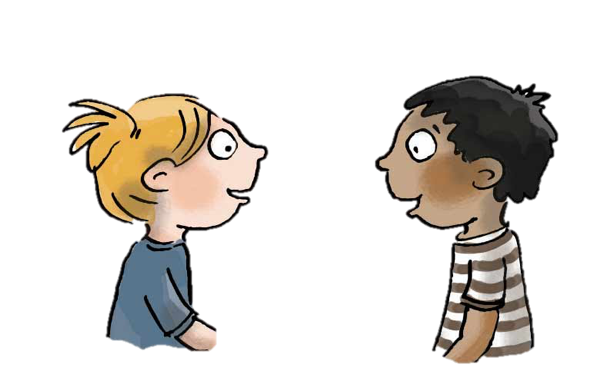 Copyright ©Success for All. Alle rechten voorbehouden
Les 5
Wat een geschiedenis!
Doel van de les:
> Wij kunnen een haiku over de Middeleeuwen schrijven.
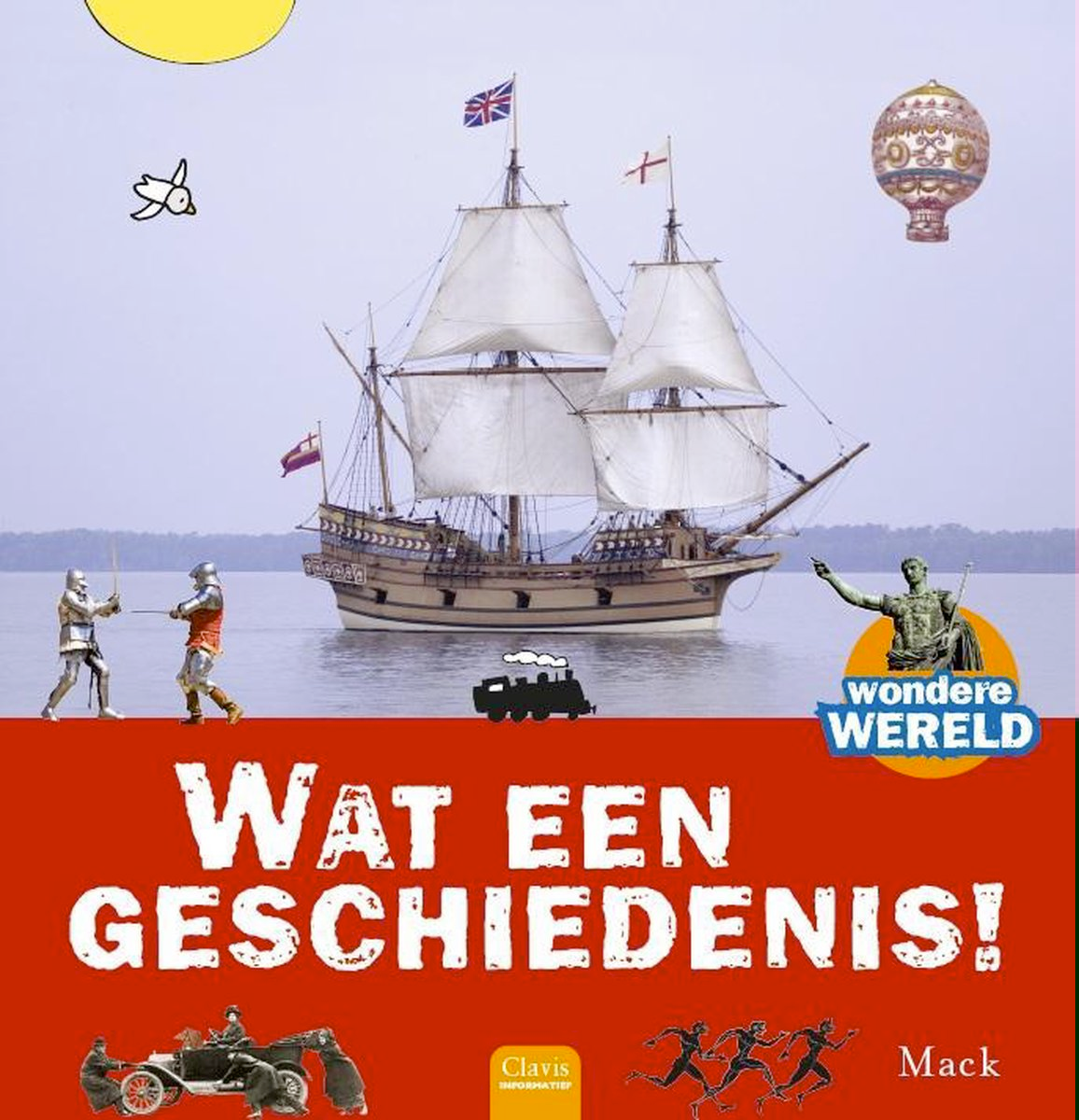 Copyright ©Success for All. Alle rechten voorbehouden
Les 5
Wat een geschiedenis!
Stap 3: Presentatie
Stap 1: Schrijven
Lezen/voorlezen 	Bladzijde 42 t/m 45
		
Opdracht			Drie haiku’s schrijven in je 			werkschrift.
			Gebruik het woordweb.
		
			15 minuten
Team		Presentatie voorbereiden

		5 minuten

Groep		Presentatie haiku		Tops
	
		15 minuten
	
	
Groep		Wat ga je de volgende 		  keer anders of hetzelfde 		doen?
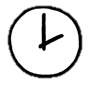 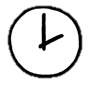 Stap 2: Maatje & netversie
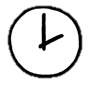 Maatje			Elkaars kladversie lezen
			Tips en tops geven
			Mooiste haiku kiezen
Netversie			Netversie schrijven				Tekening maken

			15 minuten
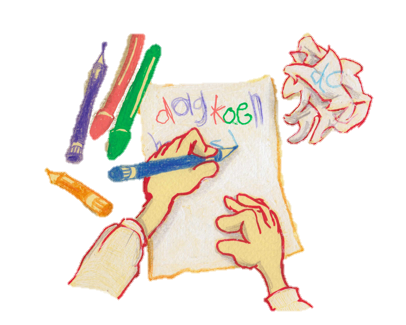 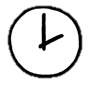 Copyright ©Success for All. Alle rechten voorbehouden
Les 5
Wat een geschiedenis!
Stap 4: Terugblik en vooruitblik
Terugblik
> Woorden van de week
> Samenwerkvaardigheid
> Schrijfopdracht
> Team van de week

Vooruitblik:
> Verder lezen in:
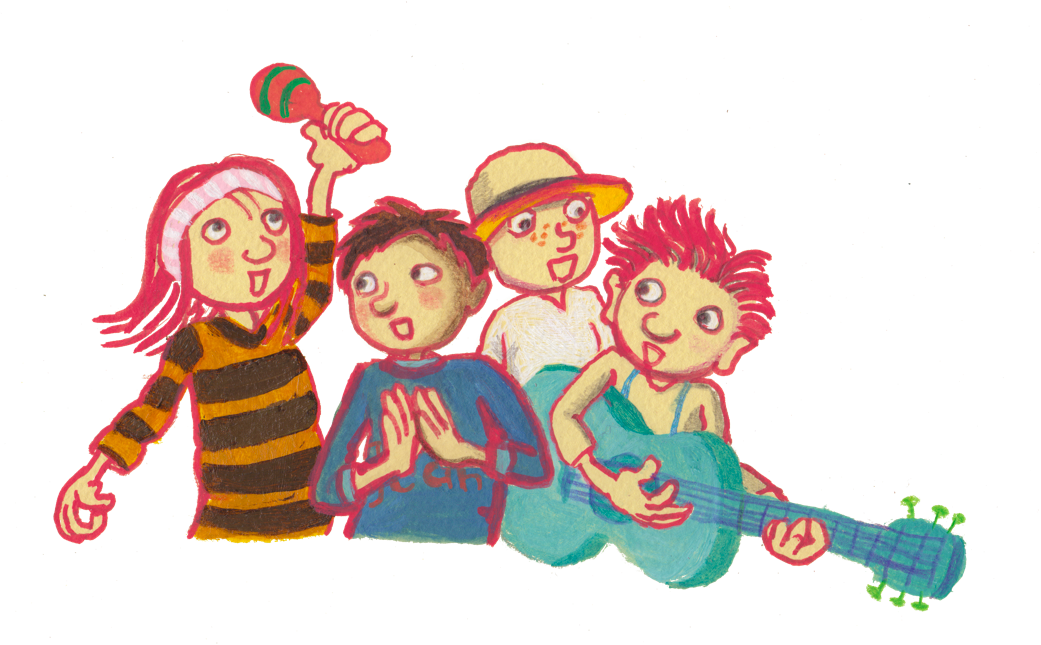 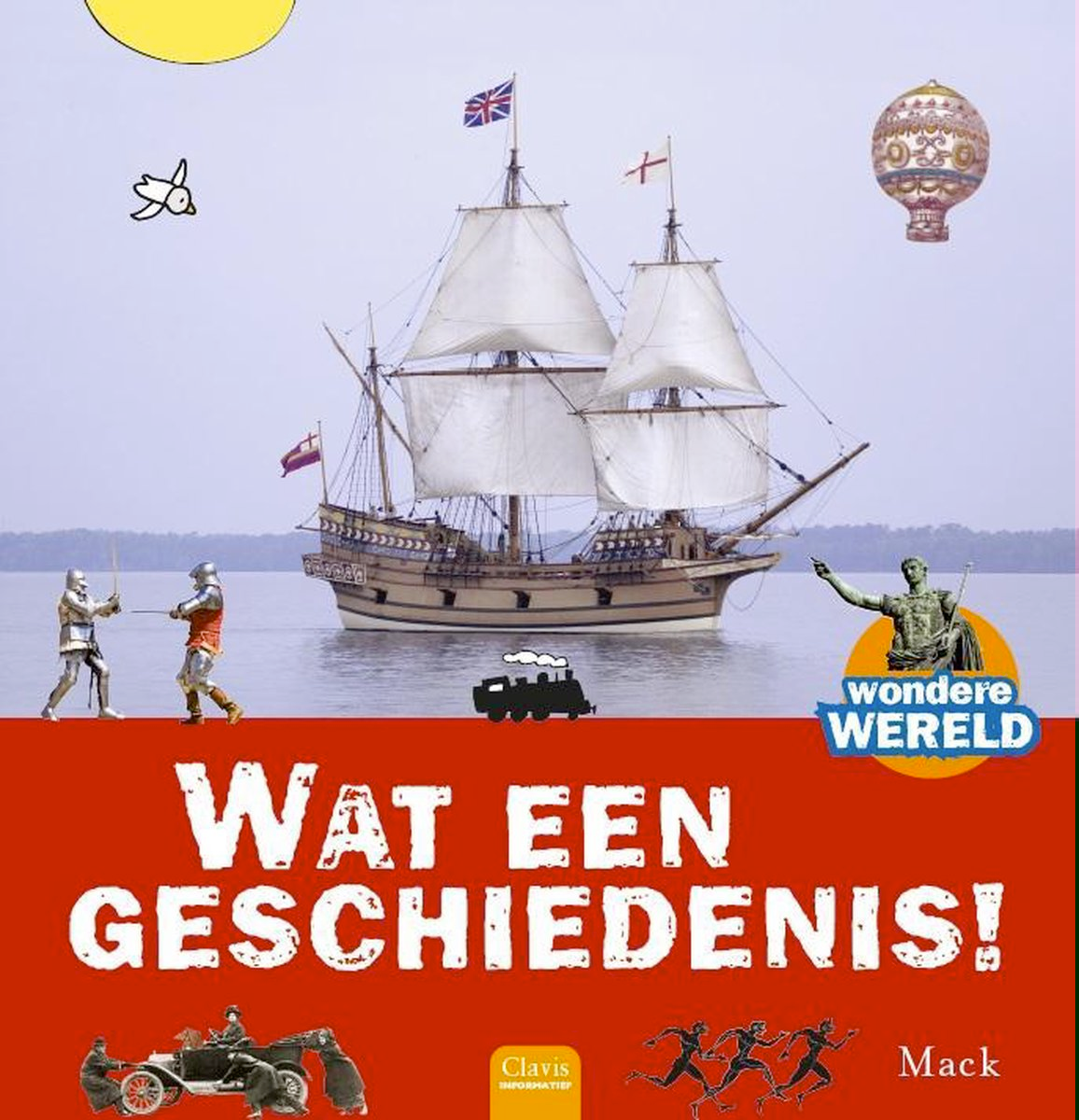 Copyright ©Success for All. Alle rechten voorbehouden